FHS Course Selection  2025-2026
Grade 9
Now you have some choice!Think about it.
Mandatory
All students must select the following courses:

English Language Arts Foundational 10

English Language Arts Extended 10
English Program students must select:
Geometry Measure & Finance 10
Civics 
Post Int French 10
One Science Option
FI Program students must select:
FI Geometry  Measure & Finance 10
FI Civics 
FILA  10   (gr.3 entry or gr.6 entry) 
One (FI) Science Option
Science Options:Science for Sustainable Societies 10     (En/FI)Biology 112 / FI Biology 112Human Physiology 110Environmental Geoscience 110Agriculture 110Forestry 110
Math Choice: students must select a pathway
Financial Workplace Pathway

This pathway consists of only 2 courses after grade 10.

This pathway starts with Finance/Workplace Math 110

This path will qualify you for graduation, most college programs and limited university programs.

See video on next slide for further explanation.
Foundations/Calculus Pathway

This pathway provides 
more options for future 
Study at Post-Secondary Institutions. The more courses
taken, the more options 
available. 

This pathway starts in grade 
10 with NRF Math 10.

This path must be taken for 
most university programs.
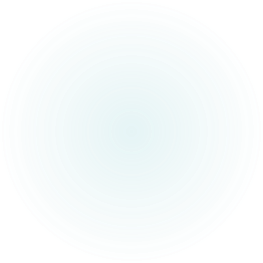 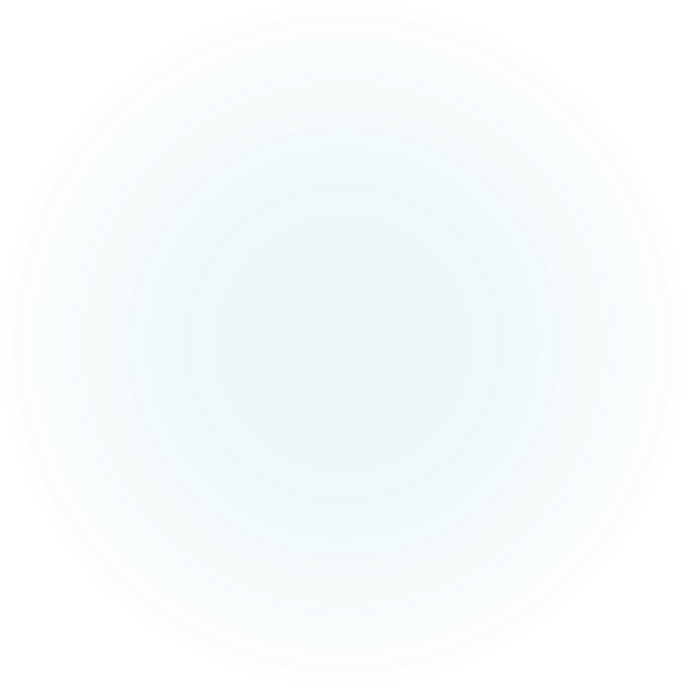 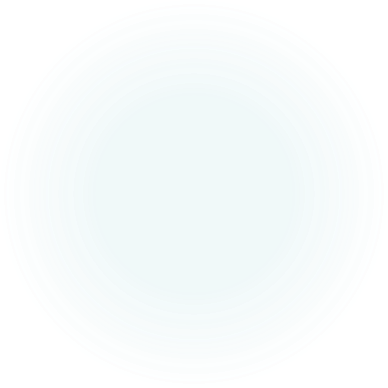 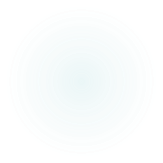 After GMF 10NRF Math 10Foundations 11Pre-Calc 11      Foundations 12Pre-Calc 12APre-Calc 12BCalculus 12
Finance/Work  11

Finance/Work  12
             OR
NBCC Skills Trade and Work Ready Math 120
All students must select 2 electives from the following courses:
At least one Creative Arts: 

Visual Arts 10 		(Visual or Digital Photography)			
Dramatic Arts 110
Music 10 	(guitar, keyboard, choral, beginner band, 							or instrumental)

At least one Wellness/Phys.Ed:

Health Care 110        	
Human Services 110
Phys. Ed. 10 (regular, hockey*, basketball*, Soccer*)
Students who are taking NRF select 1 elective below. Students who are not taking NRF select 2 electives below:
Agriculture 110 
Biology 112 / FI Biology 112  
Computer Aided Design 110 
Computer Assisted Maufacturing 110 
Dramatic Arts 110 
Early Childhood Services 110  
Environmental Geoscience 110 
Fashion Technology 110 
Forestry 110 
FSL Tech de Comm. 110
Growth, Goals & Grit 120 
Health Care 110 
Hospitality and Tourism 110 
Human Physiology 110 
Human Services 110 
Intro to Skilled Trades 110  
Science for Sustainable Societies 10 / FI Science for Sustainable Societies 10 
Writing 110
Notes

French Immersion students must make sure they have 5 French Immersion courses in grade 10.


An expression of interest is required for hockey, basketball and soccer Phys. Ed. These forms will be made available after March break. Details to follow.
FHS Summary of Credits Grade 10
English Foundational 10
English Extended 10 				
(FI) Geometry, Measurement & Finance 10		
French 10 (FILA Early or Late or PIF)		 		
(FI) Civics 10         
(FI) Science Option			
			
Elective #1     	(from Creative Arts)				
Elective #2		(from Phys Ed./Wellness)
Elective #3 & 4 	(one may be NRF Math 10)
Next steps:
Discuss with your parents/guardians which courses you will take.
February 18th – 21st is set aside for course selections online in your advisory class.
You will also need to record your selections on paper.
Our Team
Peter Cook  				Last Names A-Co
Cristel Hamilton			Last Names Cr-Hi
Adam Dionne			Last Names Ho-Mc
Suzanne Maxwell		Last Names Me-Sc
Diane Langille			Last Names Se-Z